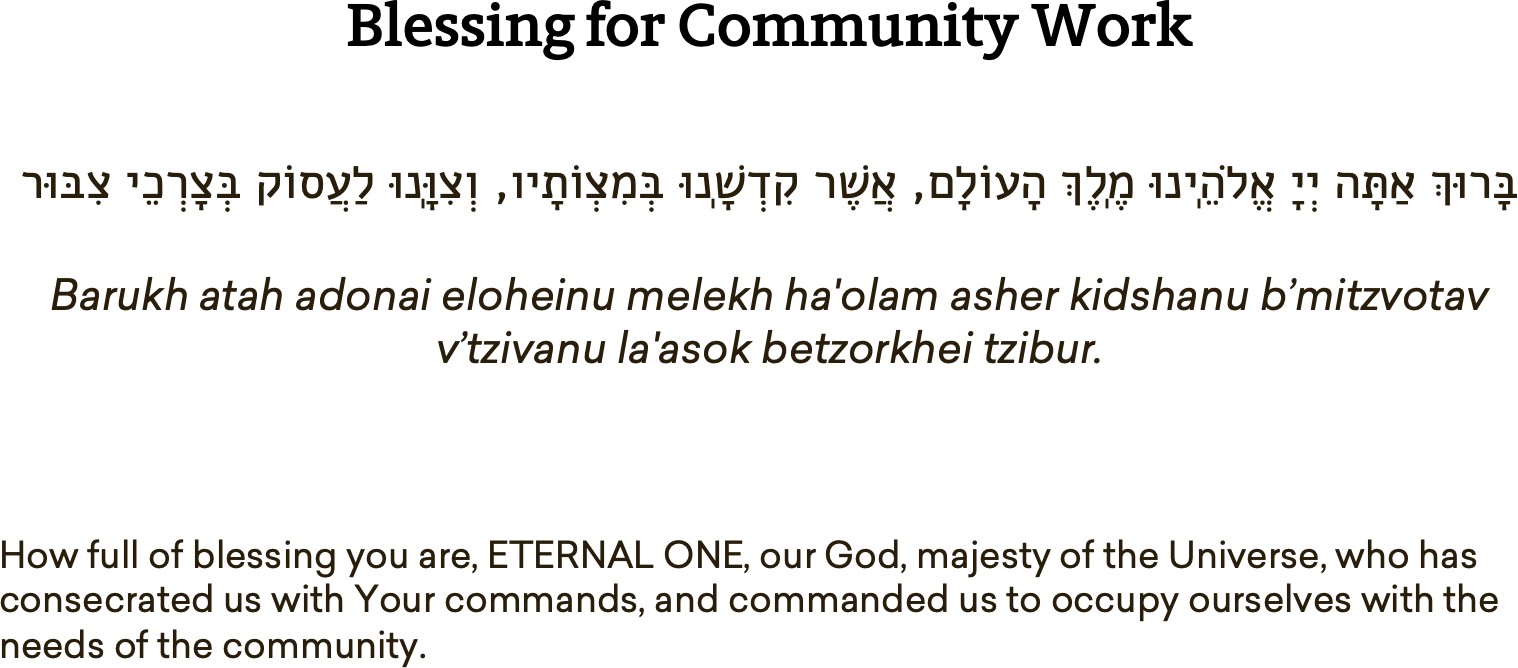 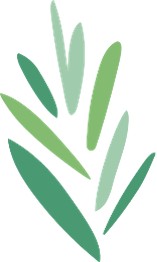 A PLANNED GIFT is a future gift to a charitable entity formalized by an estate plan.

The gift may be financial assets (stocks, bonds, or cash) or other assets (life insurance, real estate, retirement plans, or art).
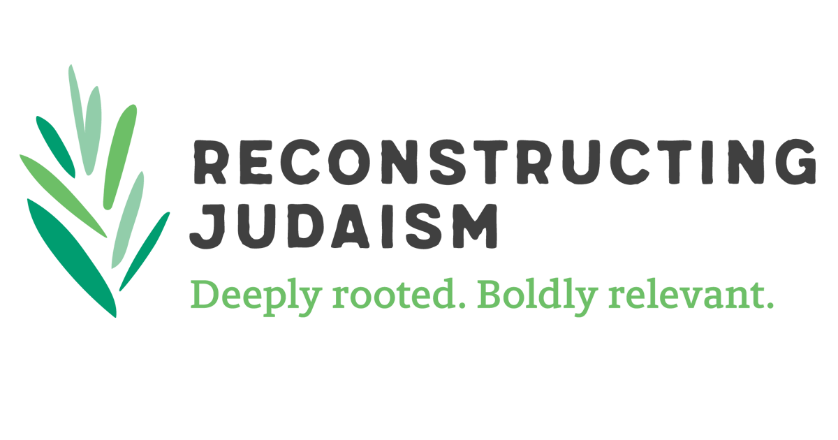 2
Benefits of a Planned Gift for Donors:
Allows donor to perpetuate values and priorities forever
Inspires a significant investment in the organization
Endows annual gifting  perpetuate forever
Assists and encourages estate planning
Helps create sense of immortality and making their mark in the cosmos
Can provide financial “peace of mind” 
Gift structure for benefit of donor NOW and organization LATER
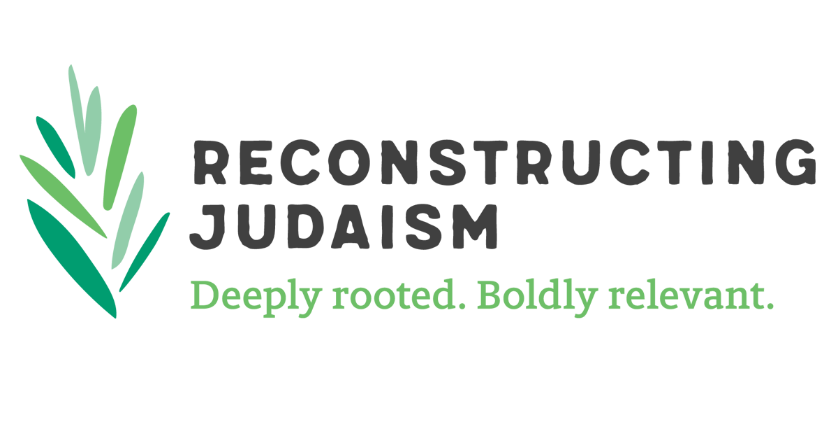 3
What happens at death?
NET ASSETS
HEIRS
IRS/STATE
CHARITY
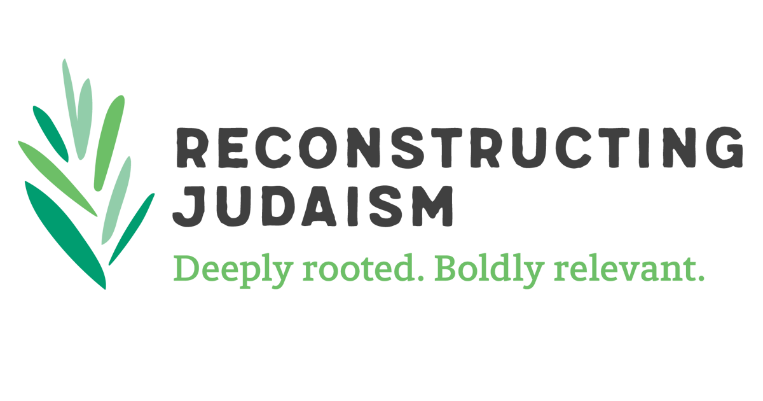 4
An ENDOWMENT FUND is a charitable entity created to hold financial assets on behalf of the organization PERMANENTLY. 

These Assets are invested to generate income to support current operations and growth to maintain purchasing power.
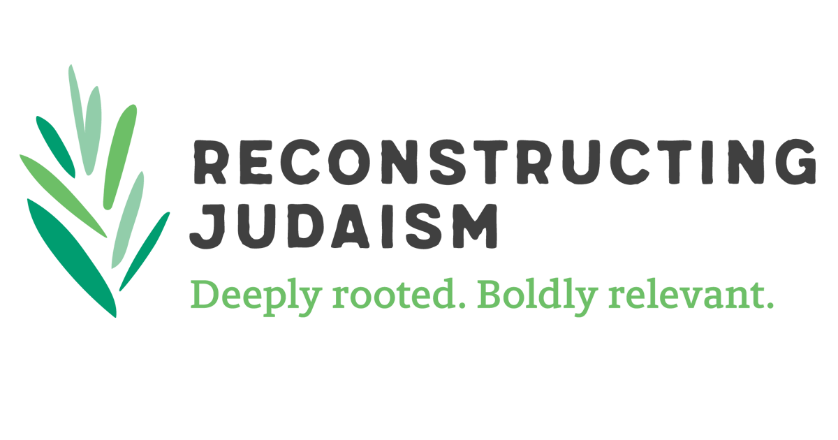 5
Benefits of an Endowment Fund to the Organization:
Creates an ongoing source of income
Enhances organizational stability
Relieves pressure on the annual fund
Allows program expansions
Provides independence
Builds pipeline of future gifts
Encourages outright gifts and bequests(different money)
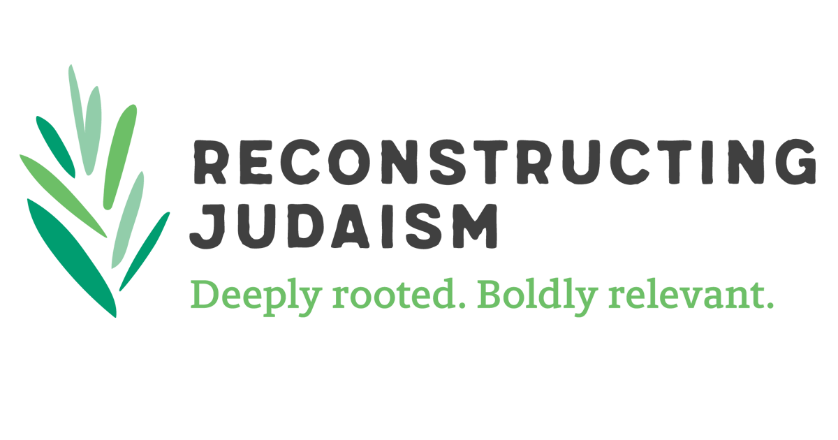 6